RÉNOVATION DE LA FILIÈRE CARROSSERIE
PLAN NATIONAL DE FORMATION

 JEUDI 3 AVRIL 2025

GROUPE GRUAU 

SAINT BERTHEVIN
CAP CONSTRUCTION ET AMÉNAGEMENT DE VÉHICULES
Baccalauréat Professionnel CONSTRUCTION ET AMÉNAGEMENT DE VÉHICULES

BTS CONSTRUCTION ET AMÉNAGEMENT DE VÉHICULES
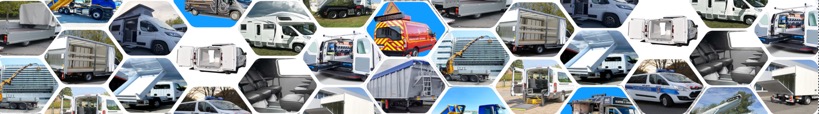 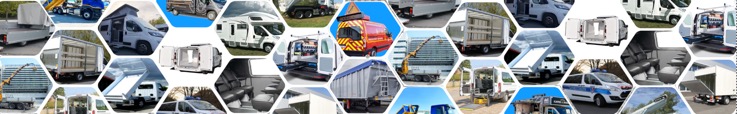 PROPOSITION DE PLAN DE FORMATION
BACCALAURÉAT PROFESSIONNEL CONTRUCTION ET AMÉNAGEMENT DES VÉHICULES
Julien BELAIR, enseignant en BP au Garac, Argenteuil, académie de Versailles
Joël ROY, enseignant en BP lycée professionnel Gaston Barré, Niort, académie de Poitiers
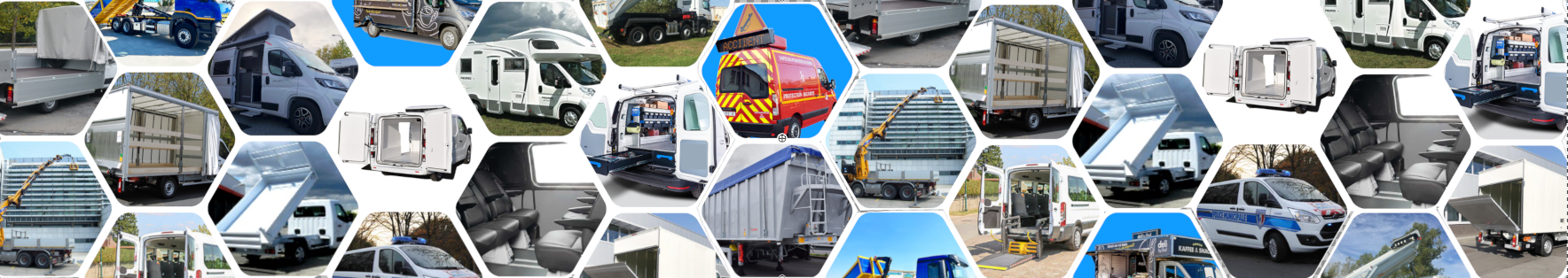 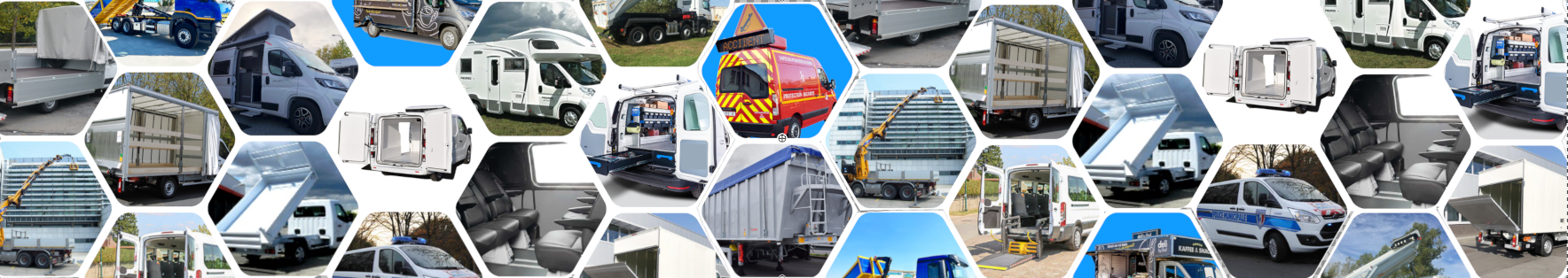 PNF 3 AVRIL 2025 GRUAU
PLAN DE FORMATION BAC PRO
CONCEPTION  EN AMÉNAGEMENT  ET CONVERSION  DE VÉHICULES
PÔLE 1
PRÉPARATION  DES PROCESSUS  DE FABRICATION INDUSTRIELLE
PÔLE 2
RÉALISATION, CONTRÔLE  ET VALIDATION  DE LA PRODUCTION
PÔLE 3
PLAN DE FORMATION TERMINALE
PLAN DE FORMATION SECONDE
PLAN DE FORMATION PREMIÈRE
PLAN DE FORMATION BAC PRO
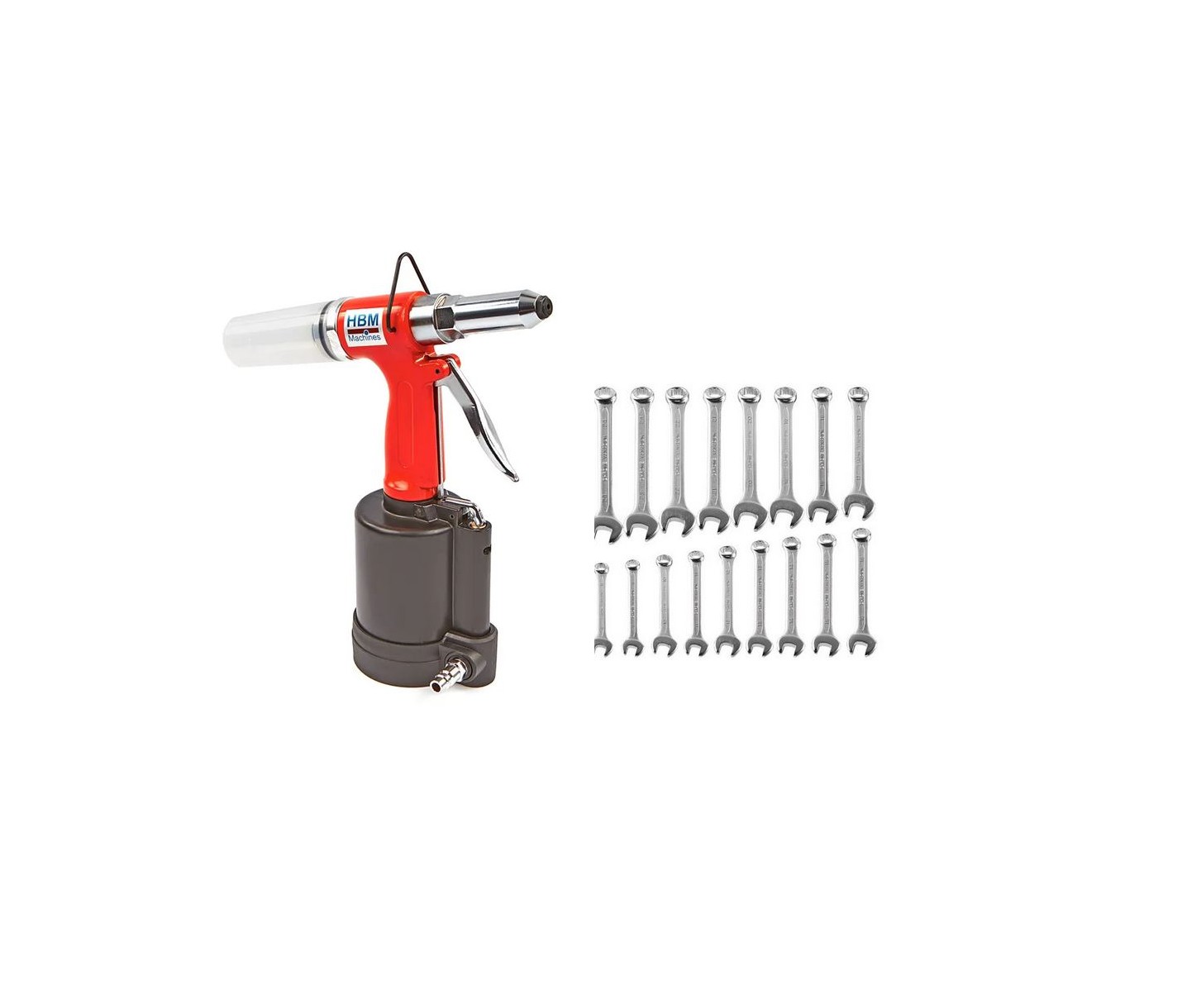 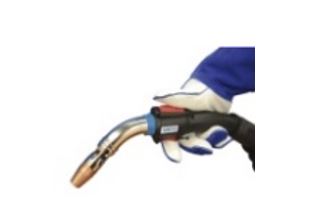 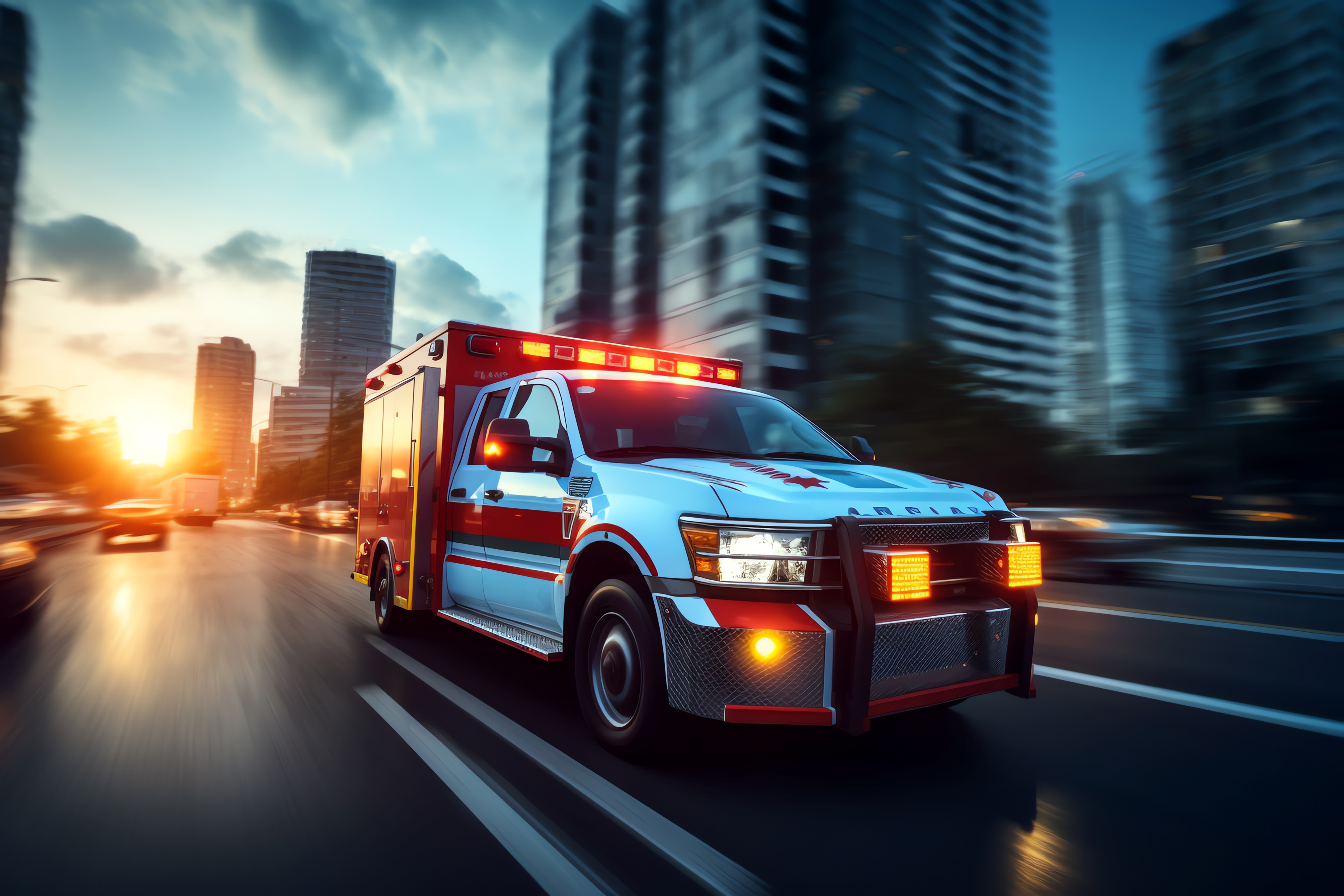 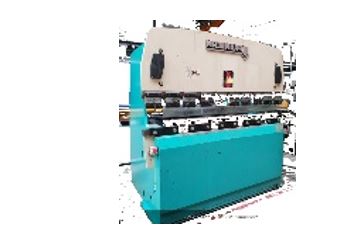 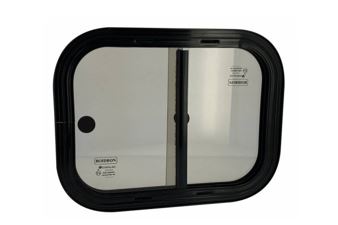 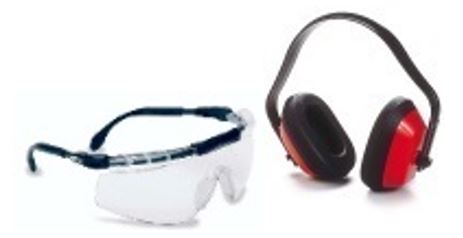 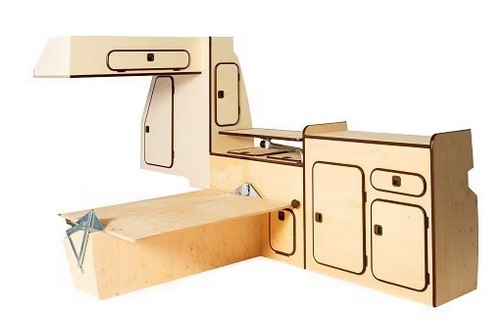 1. Découverte de l’environnement et acquisition des premiers gestes professionnels
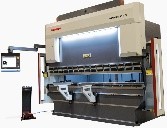 7.  Adaptation de pièces bois et composites
2. Débit et mise en forme sans réglage machines
6. Installation des accessoires sans raccordement d’énergies
3. Découverte des assemblages mécaniques
4. Découverte d’un assemblage thermique
5. Débit et mise en forme avec réglage machines
ANNÉE DE SECONDE
PLAN DE FORMATION BAC PRO
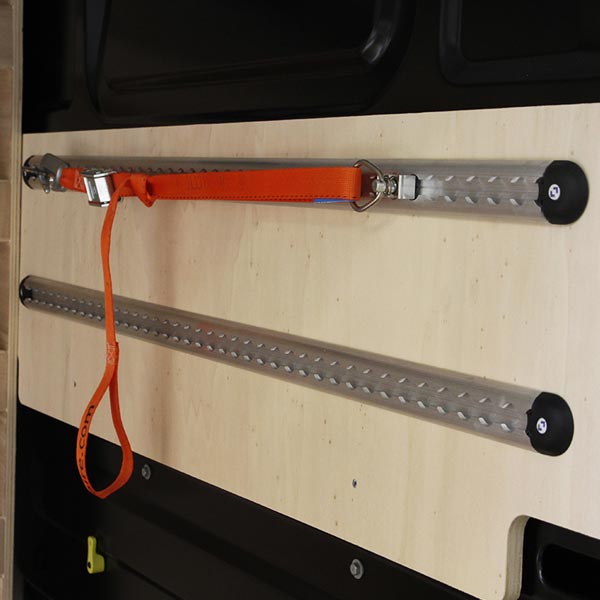 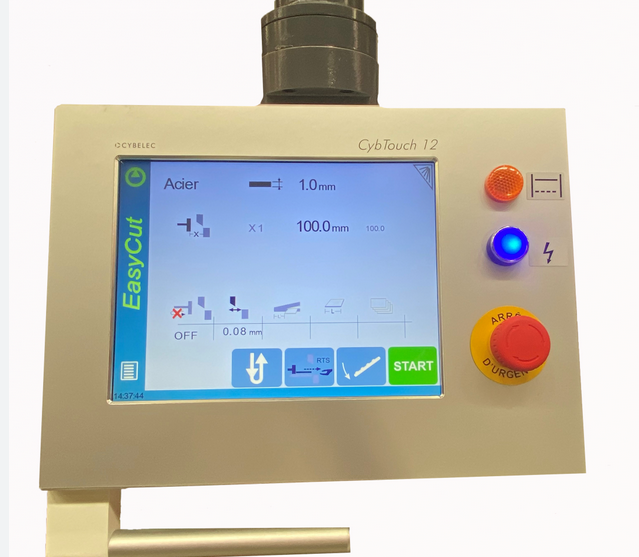 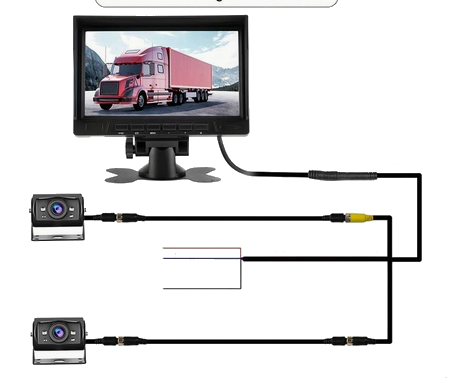 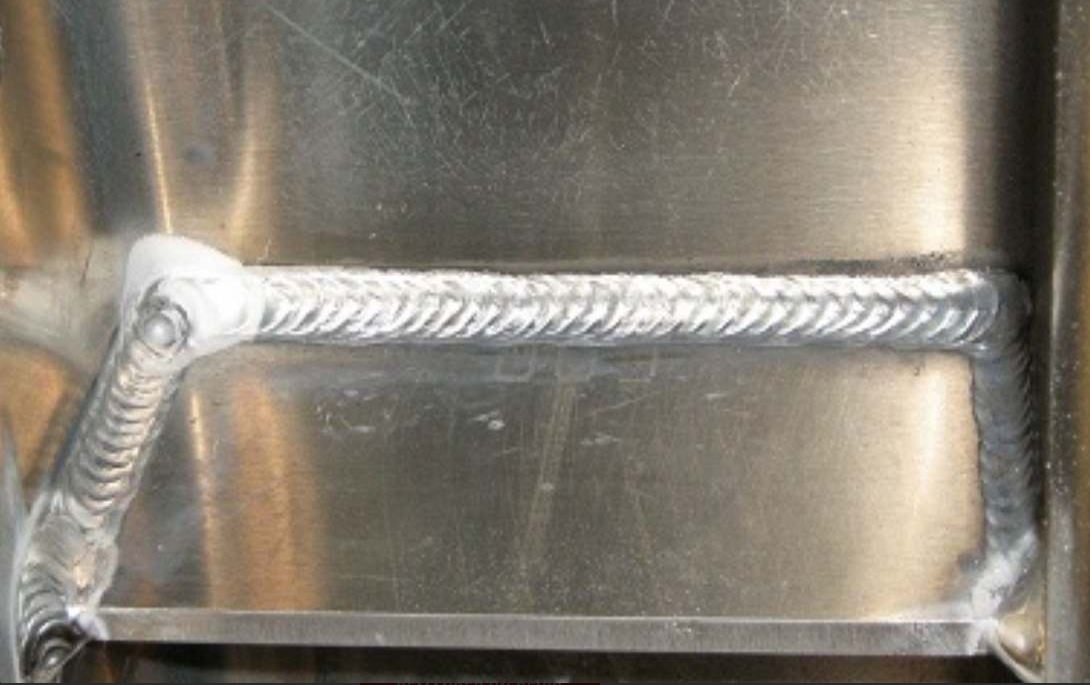 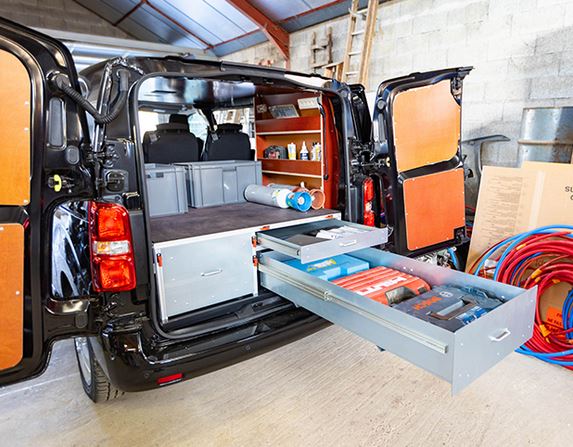 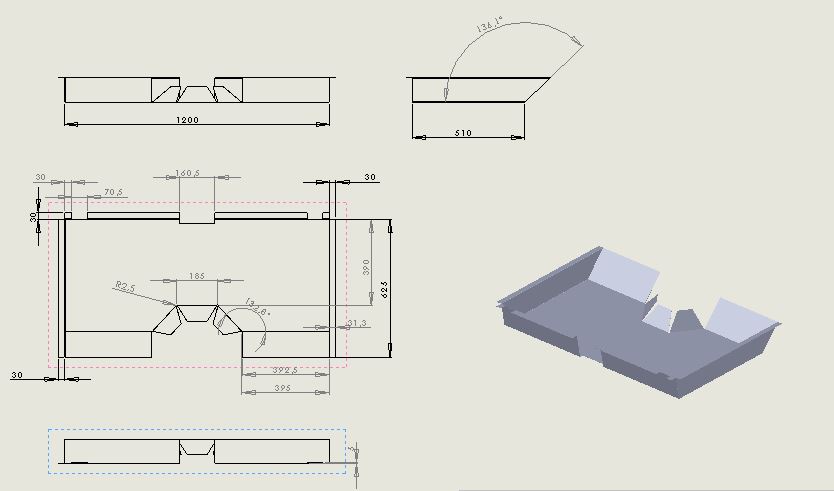 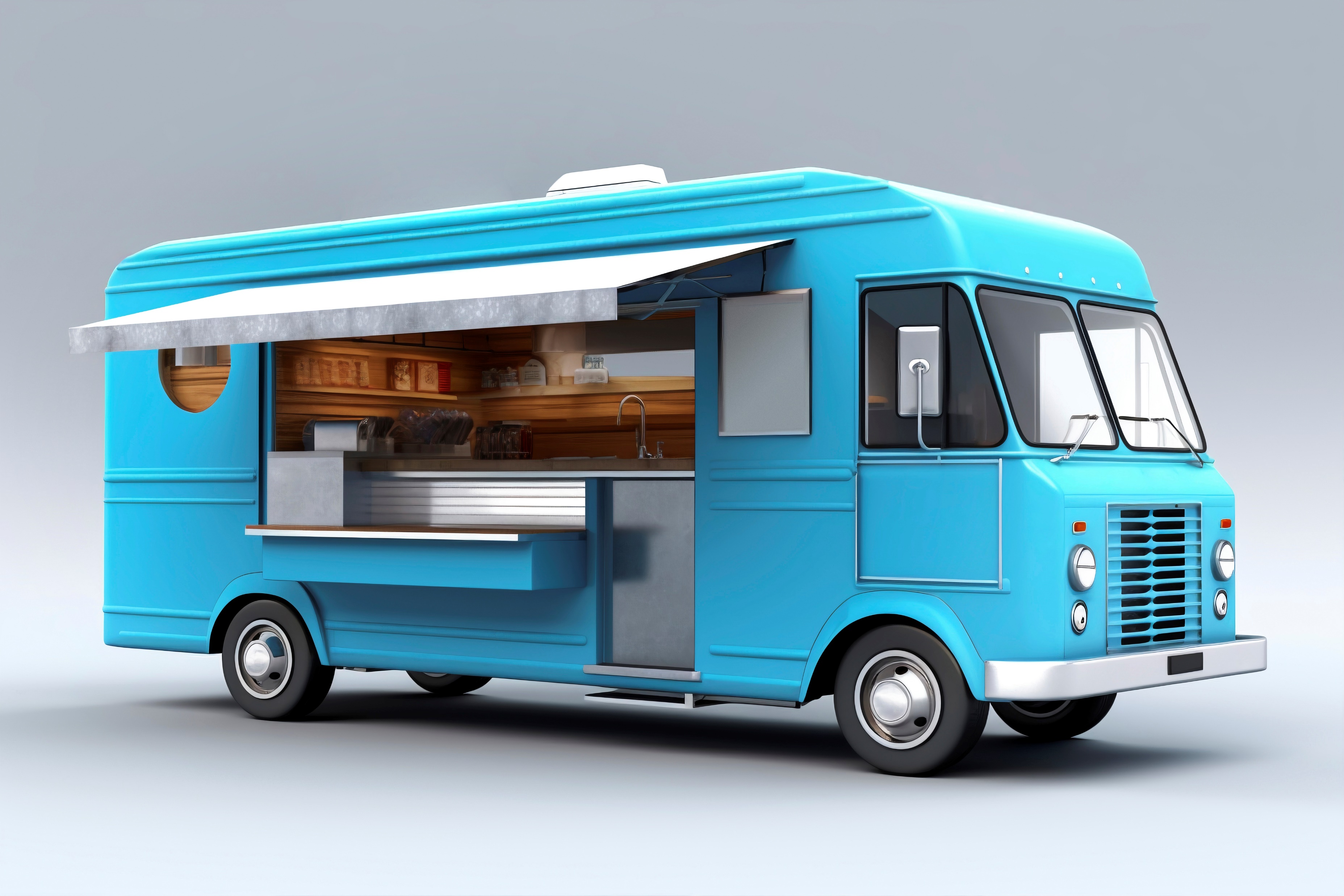 6. Découverte assemblage thermique sur aluminium, inox
1. Réalisation d’une conception détaillée de pièces simples
5. Aménagement intérieur d’un véhicule
2. Débit et mise en forme avec programmation
4. Montage d’accessoires avec énergie électrique
3. Réalisation d’assemblage simple sur véhicule
ANNÉE DE PREMIÈRE
PLAN DE FORMATION BAC PRO
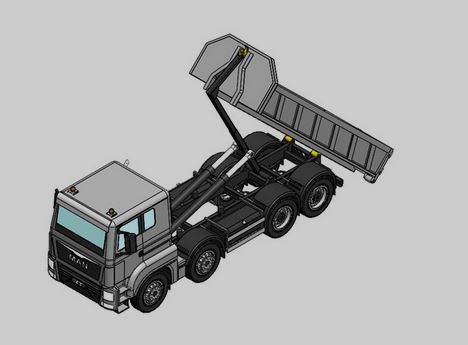 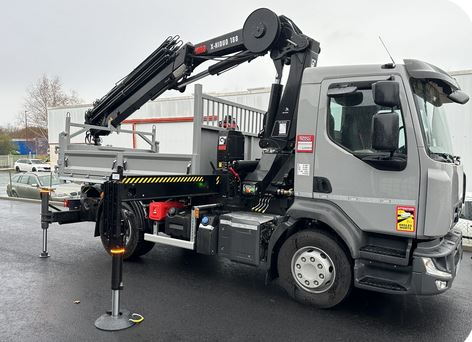 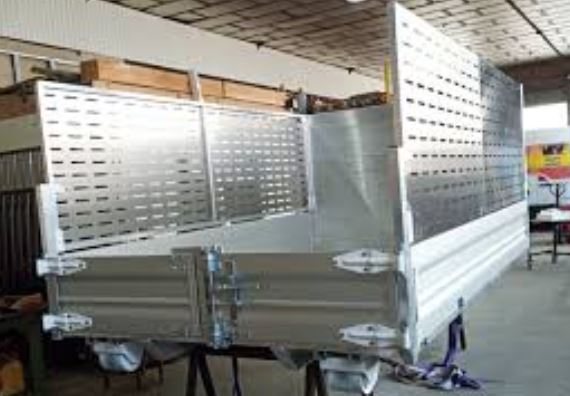 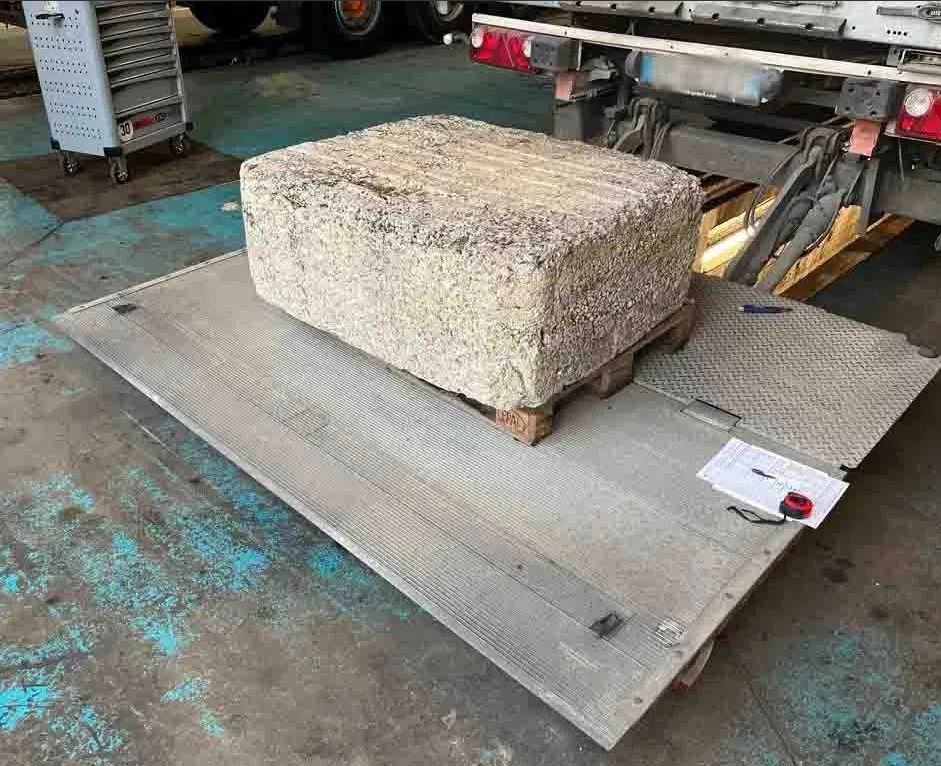 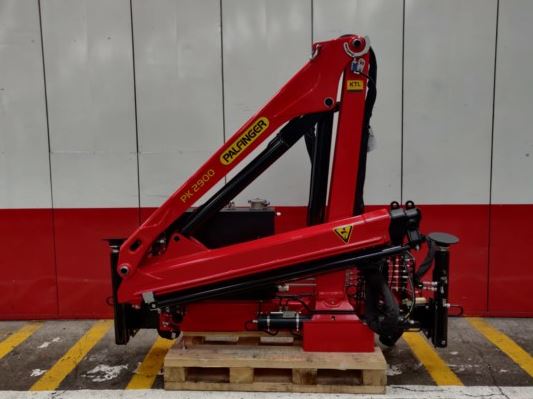 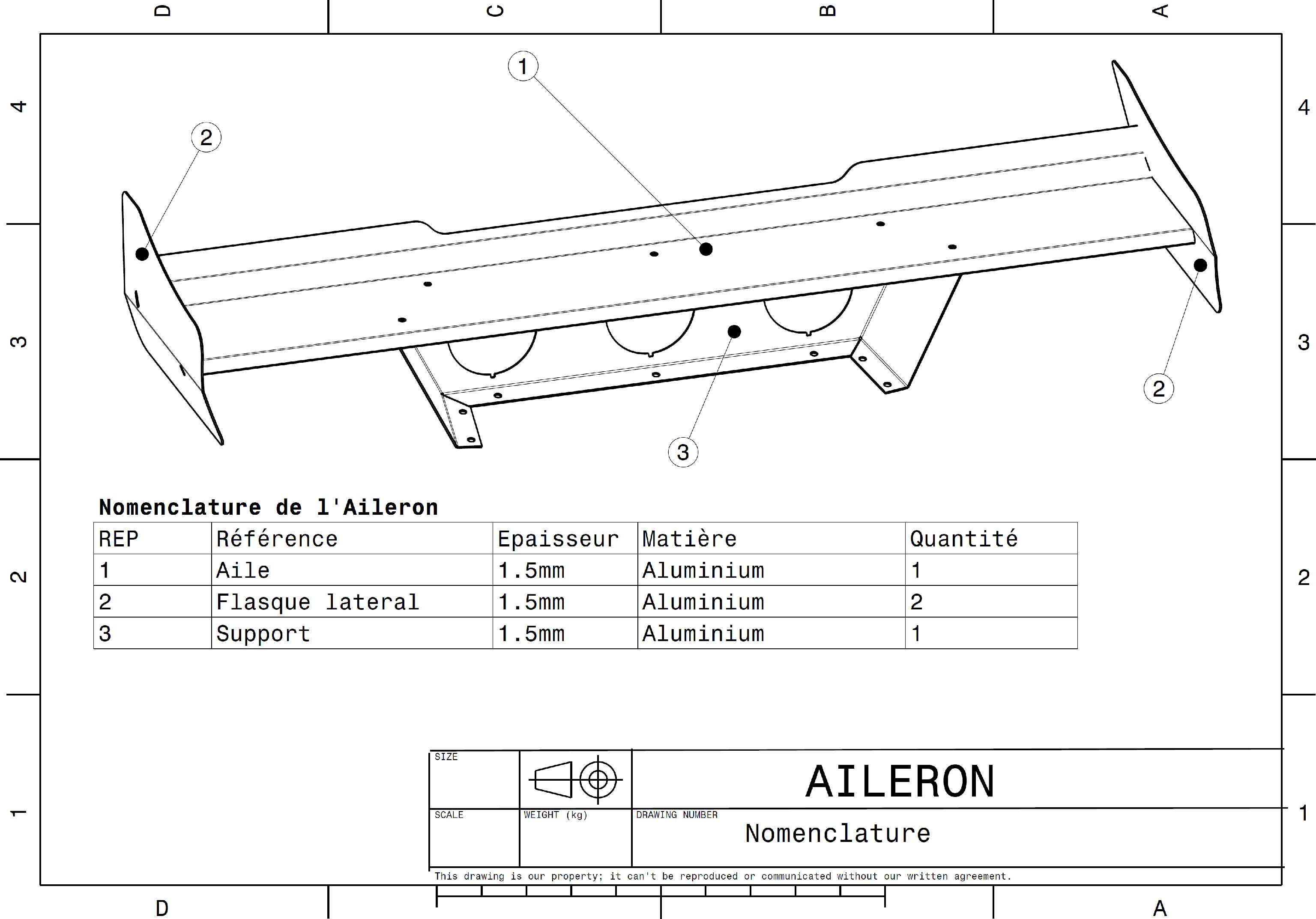 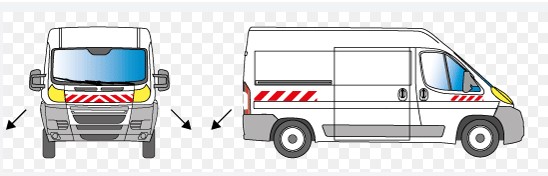 1. Conception détaillée de pièces et simulation
6. Contrôle de conformité de véhicules
2. Débit et mise en forme de pièces complexes
5. Réalisation des connexions, paramétrages et remise en conformité
3. Réalisation d’assemblage thermique alu, inox sur véhicules
4. Montage d’accessoires avec énergie électrique, hydraulique …
ANNÉE DE TERMINALE
PLAN DE FORMATION BAC PRO
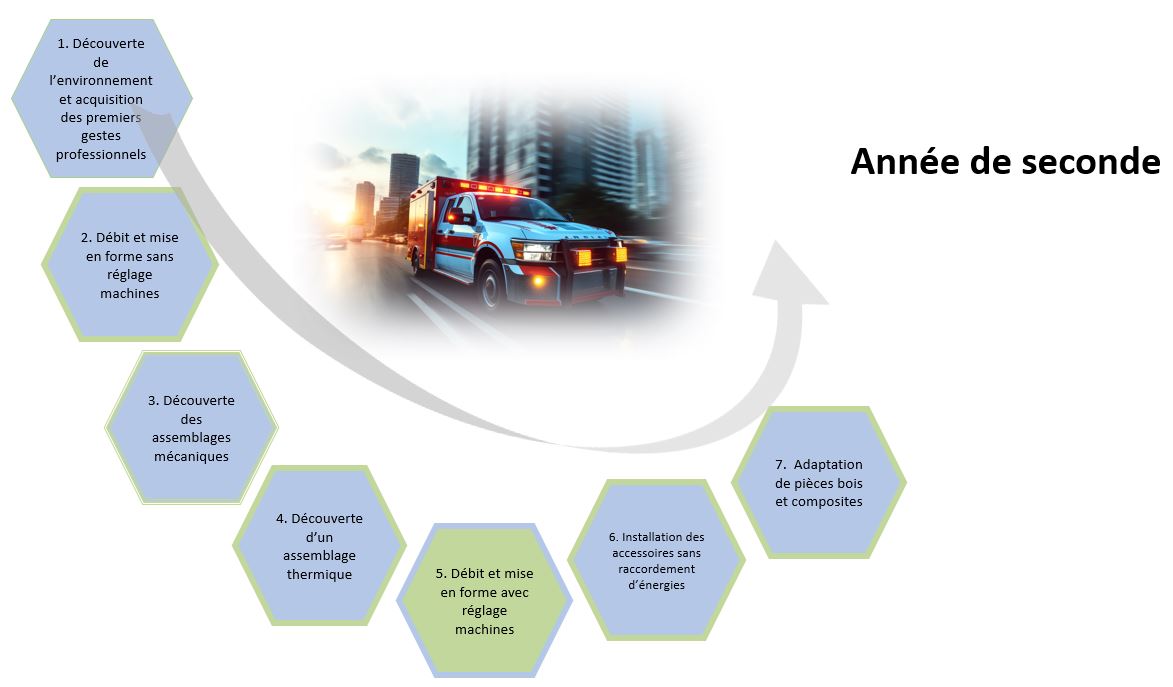 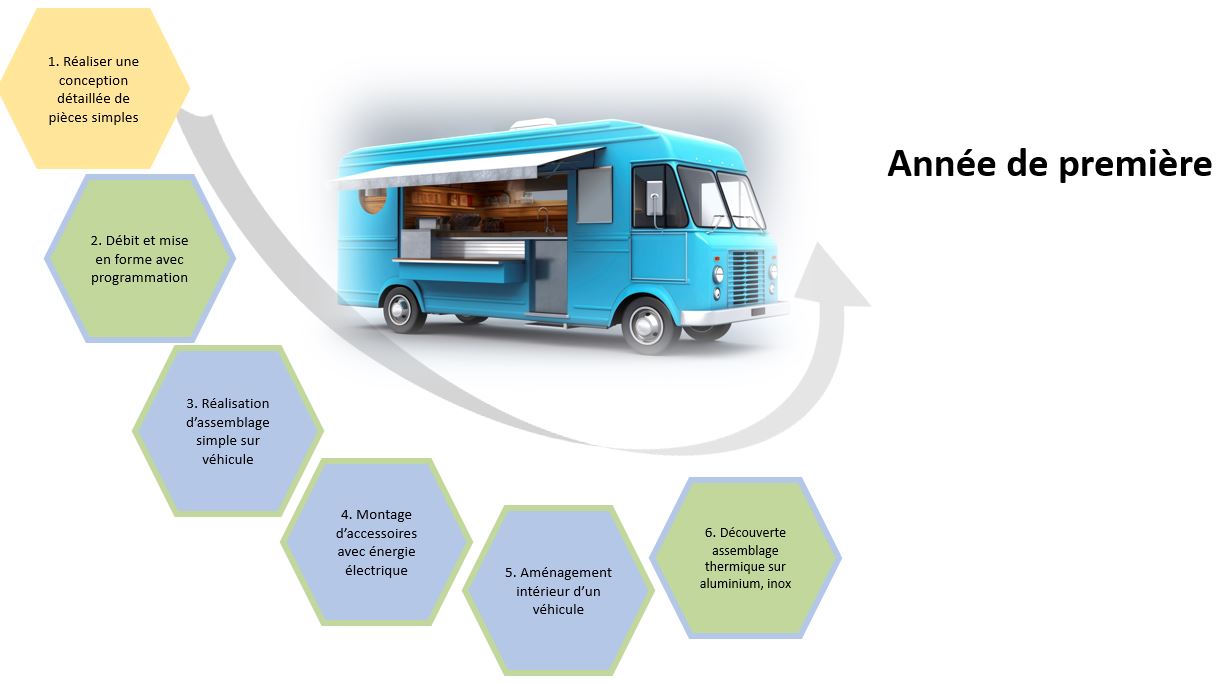 2. Débit et mise en forme sans réglage machines
2. Débit et mise en forme avec programmation
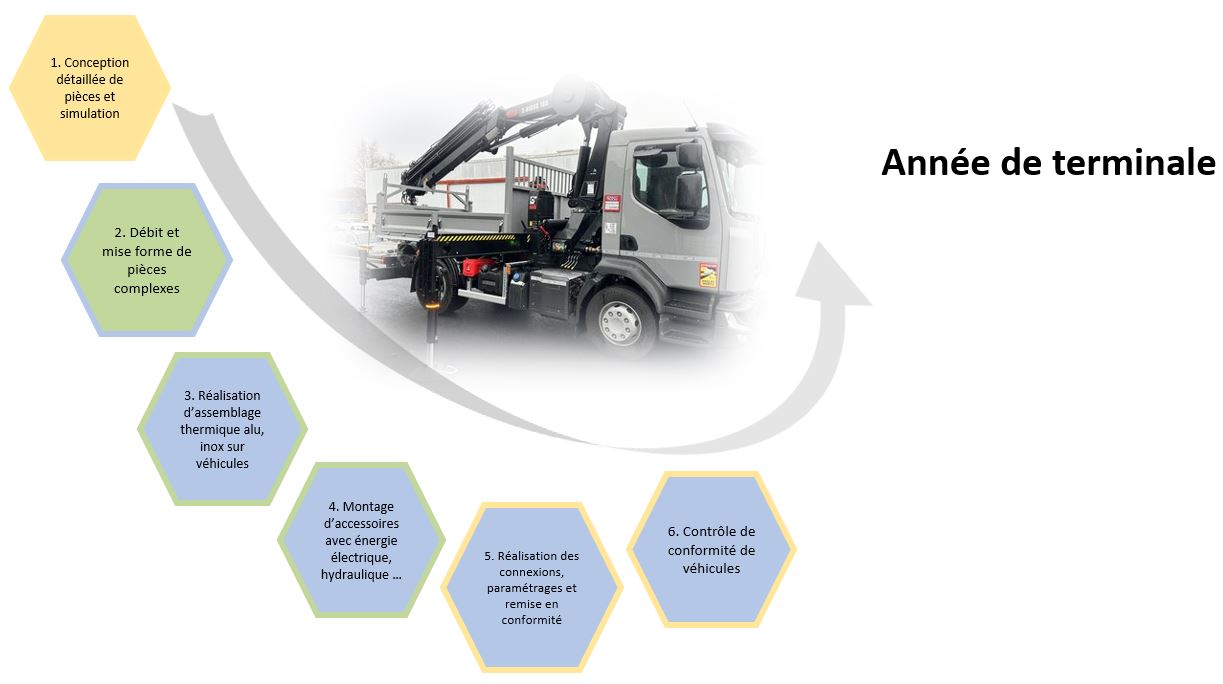 2. Débit et mise en forme de pièces complexes
MONTÉE EN COMPÉTENCES
PLAN DE FORMATION BAC PRO
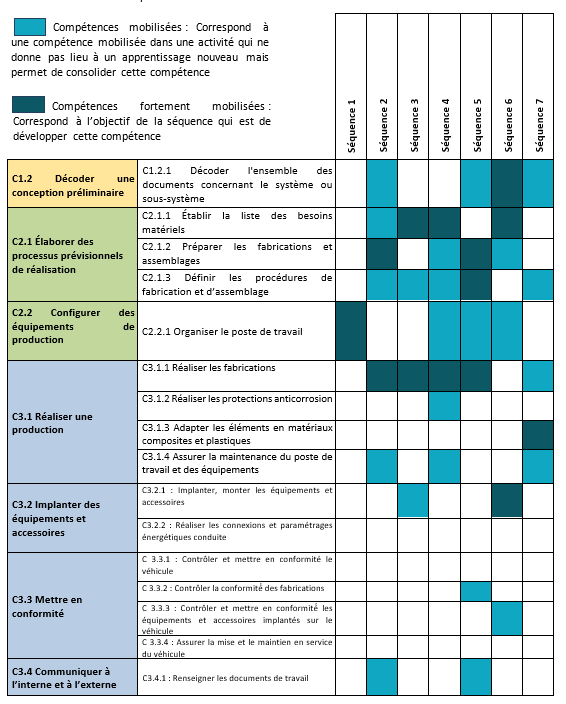 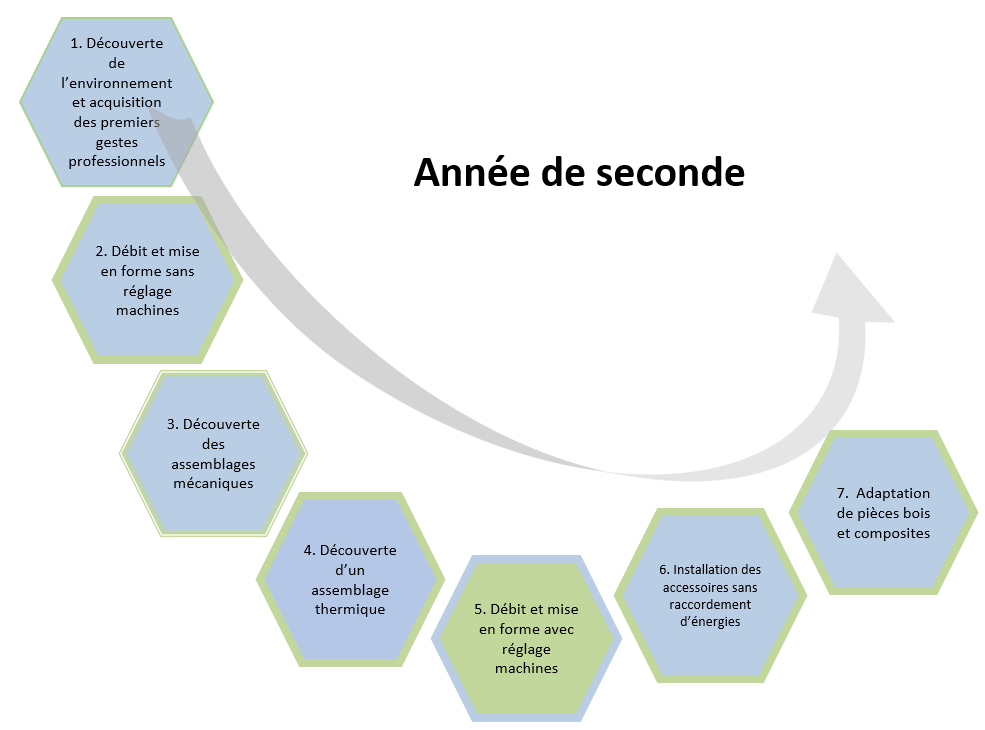 1
2
3
7
4
6
5
Correspondance entre les séquences et les compétences
MERCI POUR VOTRE ATTENTION
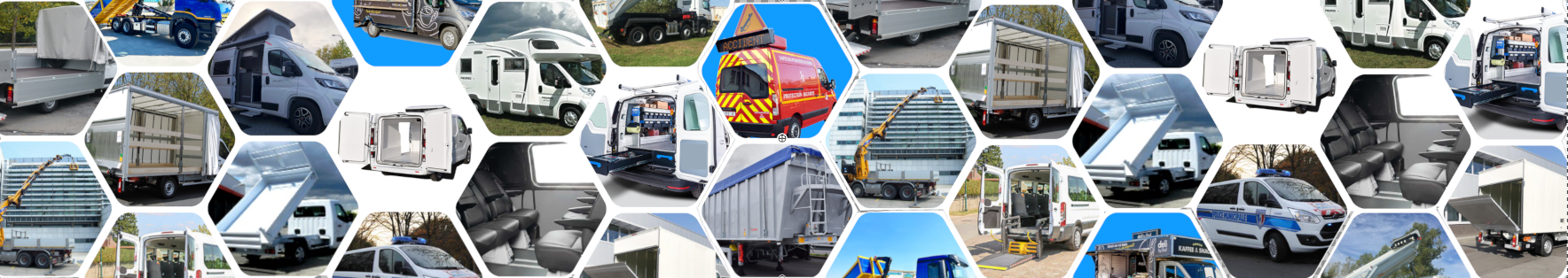 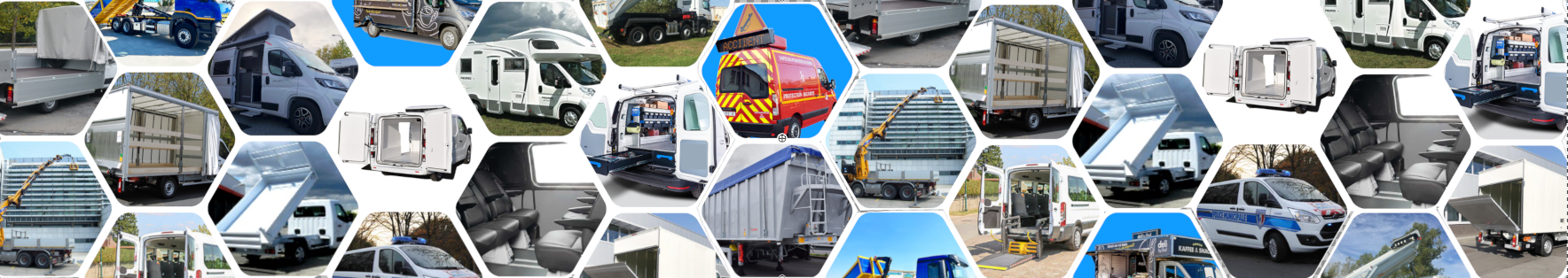 PNF 3 AVRIL 2025 GRUAU